실습 1/2
실습-1 10진 카운터 시뮬레이션 비교
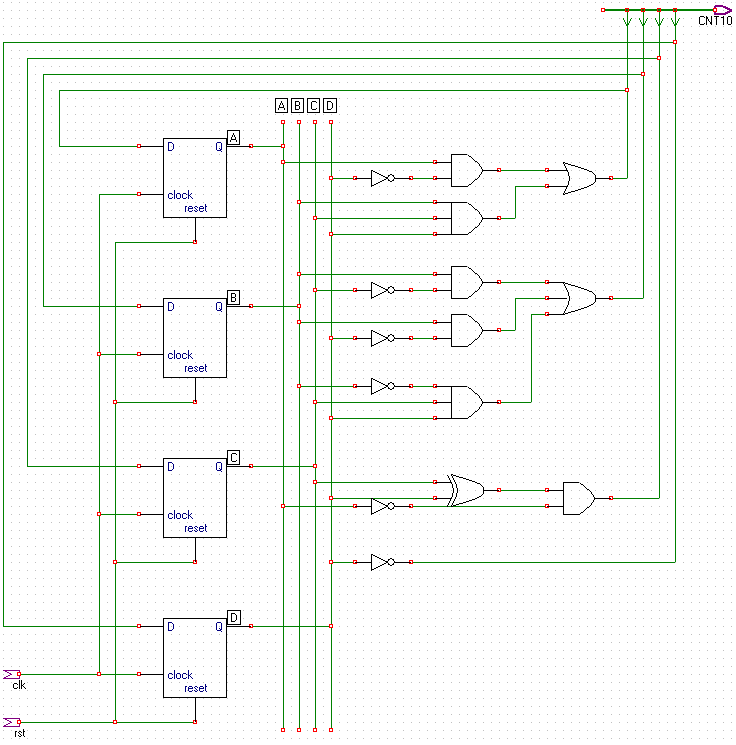 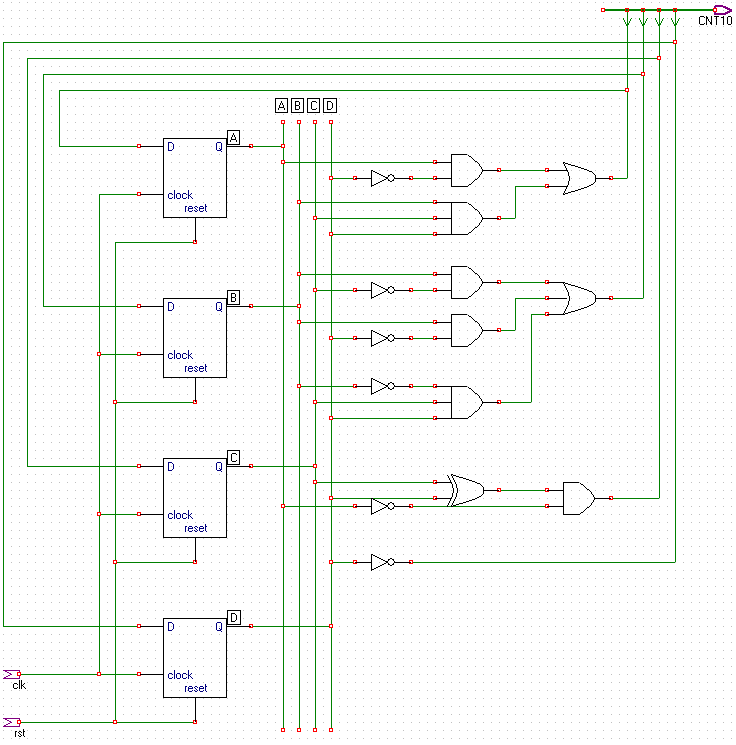 10진 카운터의 회로도
실습-2 10진 카운터 와 D F/F을 사용하여 20진 카운터를 설계하시오
1
실습 3
4bit Register 4개를 사용하여 4bit x 4 SRAM을 설계하시오
DataIn
Data
Register
Ce
Data
Register
Ce
DataOut
…
Data
Register
Ce
Address
Selector
R/W
SRAM의 블록 다이어그램
2